Open vSwitch for Microsoft Hyper-V

Eitan Eliahu, Nithin Raju, Ankur Sharma
Network & Security Business Unit
Agenda
Project Introduction

Hyper-V Switch extensions framework

Introduction to NDIS framework

Internals of OVS for Hyper-V

Fun stuff
OVS on Hyper-V, What is all about?
Develop Open vSwitch on the Hyper-V platform
Shared effort of Cloudbase and VMware
Weekly IRC meeting for discussions
Tuesday 10 AM PST on #openvswitch
Design Objectives ...
Interoperable with other Hypervisors
User cross platform common code
Extensible Netlink protocol for user/kernel interface
Windows specific OS primitives for threads, synchronization, and system IOCTL calls
Leverage Switch Extension Framework for enforcing packet forwarding
Design Objectives
Leverage WFP callout filter driver
Zero copy of packet data in Datapath
Support various tunneling protocols
Asynchronous I/O,  NDIS Framework, Event driven notification for Missed packets and port state changes
Use host IP stack for fragment reassembly
High Level Architecture
Root Partition (Host)
Child Partitions (Guest)
ovs-vswitchd
ovs-*ctl
Virtual Machine #1
Virtual Machine #2
netdev-
windows
dpif-
netlink
Physical NIC
Hyper-V Internal NIC
VIF
VIF
netlink socket(emulation)
User
Kernel
OVS Forwarding Extension
I
N
G
R
E
S
S
E
G
R
E
S
S
Interface device
Netlink Message Impl.
vport table
Flowtable
Packet Processing
WFP Callout Driver
Hyper-V extensible switch
NDIS Stack
Hyper-V Extensible Switch - Overview
Layered instances of NDIS filter drivers (“switch extensions”) for monitoring, modifying and forwarding
Each layer has an upper “miniport” interface and a lower “protocol” interface.
Packet (NBLs) are forwarded through modifying or inserting ports in the packet forwarding context (OOB).
Packets are transferred through the filter driver in an asynchronous fashion
Hyper-V Extensible Switch Architecture
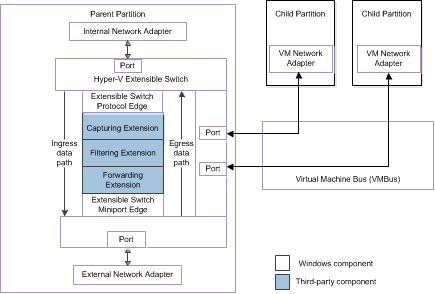 MSDN Documentation
Packet Flow in Hyper-V Virtual Switch
Packet Injected to Ingress path
Packet sent to extension
Packet sent to miniport edge of switch
Packet shows up on Egress path
Packet sent to destination VM or Physical NIC
Child Partitions (Guest)
Virtual Machine #1
Virtual Machine #2
Physical NIC
Hyper-V Internal NIC
VIF
VIF
1
5
1
5
I
N
G
R
E
S
S
E
G
R
E
S
S
2
3
4
Hyper-V extensible switch
NDIS Stack
Typical Ingress Packet Flow with OVS
OVS extension gets packet from Hyper-V Extensible  Switch
OVS extracts a “flow key” for that packet and looks up flow
If a match is found (typical case)the flow destination ports are set into the packet “forward context” of the NBL
If no match packet sent to usermode via upcall
In turn, user mode processes the packet and will send it back to the driver as a raw data. (a new flow is installed)
Driver allocates a new packet and injects into ingress path
If the destination port is a Tunnel port the packet is encapsulated and sent to the external port
High Level Architecture
Root Partition (Host)
Child Partitions (Guest)
ovs-vswitchd
ovs-*ctl
Virtual Machine #1
Virtual Machine #2
netdev-
windows
dpif-
netlink
Physical NIC
Hyper-V Internal NIC
VIF
VIF
netlink socket(emulation)
User
Kernel
1
4
1
4
OVS Forwarding Extension
I
N
G
R
E
S
S
E
G
R
E
S
S
“OpenvSwithDevice” device
Netlink Message Impl.
vport table
Flowtable
2
Packet Processing
3
WFP Callout Driver
Hyper-V extensible switch
NDIS Stack
Kernel Datapath - About
OVSEXT - NDIS Filter driver implementing forwarding extensions

Compiled using Visual Studio 2013

Documentation in datapath-windows/DESIGN
[Speaker Notes: Filter driver sits in-between the Switch’s protocol edge, and the Switch’s Miniport edge]
Kernel Datapath - Components ...
Interfacing with NDIS stack

Registers drivers with NDIS upon load

OVS datapath created/deleted when OVS extension is enabled/disabled on a Hyper-V switch

Supports single OVS datapath

Control path - OID callbacks

Datapath - Ingress, and Ingress completion
[Speaker Notes: Creation and Initialization of the datapath ie. Flowtable creation, Enumeration of the ports on the Hyper-V switch etc happen when the OVS extension is enabled on the Hyper-V switch.
Datapath is not created from the userspace unlike on other platforms.]
Kernel Datapath - Components ...
Interfacing with OVS Userspace

Control device for Userspace to talk to kernel datapath

Netlink sockets emulated in userspace using handles to control device

Netlink message handling  in kernel datapath

Netlink commands in openvswitch.h supported, with extensions defined in OvsDpInterfaceExt.h
[Speaker Notes: Netlink PID generated by OVS kernel datapath]
Kernel Datapath - Components ...
Port management

OVS-port-name is identity of port in Datapath & OVSDB

Port enumerated on the Hyper-V switch need to be “activated” by adding it from OVS userspace

Hyper-V internal port attached to the Host IP stack
Used as VTEP

Port Event notifications - create/delete/update
Kernel Datapath - Components ...
Optimized Buffer (NBL) management
Avoid deep-copies of NBLs. Works by keeping ref count to parent NBLs, and shallow copying MDLs 

Zero copy in the OVS extension

Tunneling
IP Helper for ARP resolution & Route lookup

VXLAN tunnelling supported. Easy to extend

Flowtable/Actions
Supports all basic actions including set L2/L3
Kernel Datapath - Components ...
NIC Offloads completion (VIF NIC)

Checksum and TSO completion in Transmit direction


Checksum verification in Receive direction

Packet send/miss to userspace

Packet notification to avoid busy polling in userspace
Userspace - Components ...
Posix code ported to Windows

Netlink sockets emulated 

Unified DPIF provider for Linux & Windows


Uses pool of netlink sockets per handler (thread)

Netdev-Windows implemented using netlink commands in kernel datapath
Userspace - Components
PowerShell cmdlet


Set the “OVS-Port-Name” of a port to name in OVSDB, so datapath can map the Hyper-V port to OVS port

Windows specific command line utility

Eg. Set-VMNetworkAdapterOVSPortDirect
                 -VMname Ubuntu-VM
                 -OVSPortName vif-port-1
Open vSwitch for Microsoft Hyper-V
Project Introduction

Hyper-V Switch extensions framework

Introduction into NDIS framework

Internals of OVS for Hyper-V

Fun stuff - Demo
Install the OVS kernel driver
Configuring OVS
Ping between VMs across VXLAN backed tunnel
Demo
TOPOLOGY
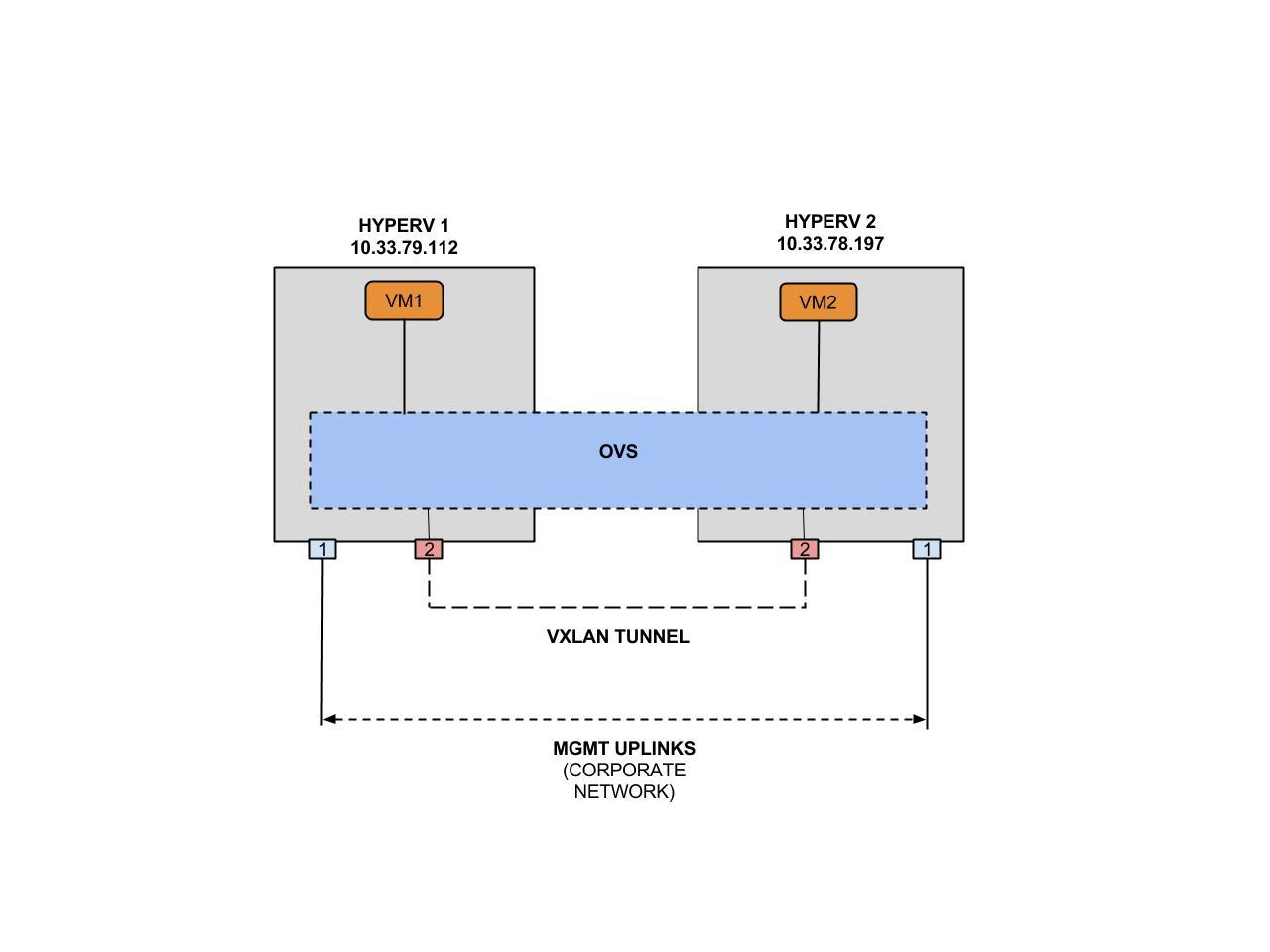 Developer credits
Ankur Sharma
Ben Pfaff
Eitan Eliahu
Guolin Yang
Gurucharan Shetty
Linda Sun
Nithin Raju
Saurabh Shah
(and more)
Alin Serdean
Lucian Petrut
Samuel Ghinet
Sorin Vinturis
Questions?
Backup Slides
Hyper-V Extensible Switch - Overview
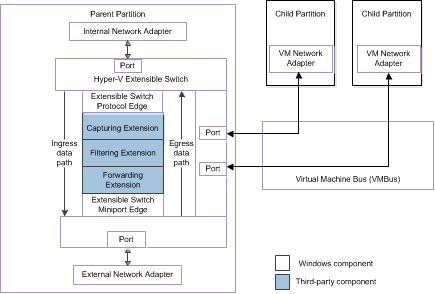 MSDN Documentation
Main Functional Modules
Switch Forwarding Extension 
Layered filter driver 
WFP Callout driver - used for decapsulation of tunneled packets 
Two control paths
Extensible User/Kernel mode interface through exposing a “Netlink” device interface
NDIS/WMI control path through OIDs
Remote VTEP IP address through the use of the host stack (IP Helper)
Network Buffer management (avoids packet data copy)
OVS Switch Forwarding Extension Driver
Registers with NDIS as a filter driver upon loading

Implemented as a set of callback functions adhere to “NDIS Filter Driver” interface
Callback for Egress and Ingress packet processing
Packet processing is done on the egress path
Callback for Port and Nic creation and state change
Callbacks for processing control commands (OIDs)

Acts as a “Miniport” for an upper layer filter driver
Indicates received packets to upper layer
Callback for packet returned from upper layer

Acts as a “Protocol” for lower layered filter driver
Send sdoen packets originated from upper layer
Callback upon packet send completion
OVS Switch Forwarding Extension Driver - cont.
Each Hyper-V Virtual Switch is associated with a Device Object, OVS uses a single Device Object (datapath) for all OVS Virtual Switches

Forwarding is performed on the ingress path on Filter Send NBL callback

Packets can be dropped, offload completed and indicated to usermode, Cloned and forwarded to Vport(s), Encapsulated and sent to a Tunnel port, VLAN tagged

Packet / NBL processing is based on NDIS service function which creates new fragmented NBL based on an original NBL (No data copying rather than buffer control structure manipulation)
WFP Callout Filter Driver - Tunnel Packet Processing
Installed as a filter driver on the Host network stack
Packed into the same binary as the extension driver
Registers a Datagram “callout” with the stack filter engine for processing fragmented packets received on a tunnel UDP port
The filter engine calls the driver ClassifyFn callback function for network packets associated with callout rule
Packet is intercepted and removed from the host stack
The packet is decapsulated and processed and it was received on the egress callback of the Extension driver
Non fragmented tunnel packets are intercepted and processed directly
Userspace - Components                                    [...]
Netdev-windows

No native netdev support

Supports “system” and “internal” ports

Messy to use Windows APIs like GetAdaptersInfo()

Netdev commands implemented in kernel datapath

Get MAC address, MTU, etc

No support for packet send, receive etc (not needed)
High Level Architecture
The built in switch calls the extension Send callback function to process a set of packets originated by a VM
The extension (indirectly) calls the lower driver on its Send callback passing the packets.
The packets are transferred to the destination VM over the VM Bus
The lower layer driver on the destination VM indicates the packet to the Extension.
The Extension (indirectly) calls the upper layer driver with the packet.
Upper layer driver return the packet to the extension
In turn the extension return the packet to the lower driver
Packet return is propagated to the source VM
Send complete callback is called on the extension
Child Partitions (Guest)
Virtual Machine #1
Virtual Machine #2
Physical NIC
Hyper-V Internal NIC
VIF
VIF
1
4
1
4
I
N
G
R
E
S
S
E
G
R
E
S
S
2
3
Hyper-V extensible switch
NDIS Stack
Typical Ingress Packet Flow
An “enlightened” or emulated Virtual NIC driver in a guest transfers a packet originated by the VM to the Virtual Switch over the VM Bus.
The Hyper-V Extensible  Switch passes the packet to the Extension with a source port associated with the VM VNIC.
The filter driver generates a “flow key” for that packet.
The flow key is matched to a cached flow table
If a match is found (typical case) the flow destination ports are set into the packet “forward context” of the NBL
If a match is not found the packets is “terminated”, packed in a Netlink format and indicated up to usermode.
Typical Ingress Packet Flow cont.
In turn, user mode (vswitchd.exe) processes the packet and will send it back to the driver as a raw data. (a new flow is installed)
The driver allocates a new packet structure and process it as it was received on its ingress callback
if the destination port is a Tunnel port the packet is encapsulated and sent to the external port